RAN4#104-e BSRF_Demod_Test session GTW schedule
Email discussion procedures/timelines
Pre-meeting
Quiet Period
1st round (Aug 15~19)
Quiet Period
2nd round (Aug 22 ~ Aug 26)
Wed (Aug 17)
Fri (Aug 26)
Fri (Aug 12)
Aug 13 – Aug 14
Mon (Aug 15)
Tue (Aug 16)
Thu (Aug 18)
Fri (Aug 19)
Sat/Sun
Mon (Aug 22)
Tue (Aug 23)
Wed (Aug 24)
Thu (Aug 25)
Thu (Aug 11)
kicks off 2nd by 4:00 UTC
00:00 UTC
Main & BS 
GTW session 3:00-6:00 UTC
Main & BS 
GTW session 3:00-6:00 UTC
Main & BS 
GTW session 3:00-6:00 UTC
Main & BS 
GTW session 3:00-6:00 UTC
Quiet period 3:00 Sat-23:00 Sun UTC
Final checking window
Wed 19:00 –
Thu 16:00 UTC
08:00 UTC
Meeting starts
8:00 UTC
2nd round formal summary
8:00 UTC
Chair update report & Tdoc number  before
11:59 UTC
2nd round draft summary
11:59 UTC
RRM session chaired by Meng Zhang (Intel)
12:00 UTC
Companies need feed back if tdoc is submitted in wrong agenda or tdoc is missing from email summary
RRM 
GTW session 13:00-16:00 UTC
(Xizeng)
RRM 
GTW session 13:00-16:00 UTC
(Xizeng)
RRM 
GTW session 13:00-16:00 UTC
(Xizeng)
RRM
GTW session 13:00-16:00 UTC
(Xizeng)
RRM
GTW session 13:00-16:00 UTC
(Meng Intel)
Main, BS & RRM 
GTW session 13:00-16:00 UTC
Main, BS & RRM 
GTW session 13:00-16:00 UTC
Main, BS & RRM
GTW session 13:00-16:00 UTC
Main, BS & RRM 
GTW session 13:00-16:00 UTC
Main, BS & RRM
GTW session 13:00-16:00 UTC
Window closes &final comments
16:00 UTC
16:00 UTC
Initial summary 17:00 UTC
Delay allowed
Comments on initial summary, checking agenda
17:00 UTC
1st round comments & responses
17:00 UTC
1st round formal summary
17:00 UTC
2nd round initial drafts & revisions (deadline for new tdoc# request) 
17:00 UTC
2nd round  comments & responses
17:00 UTC
2nd round final formal Tdoc submission
17:00 UTC
Meeting closes
17:00 UTC
Companies need provide comments as early as possible
Companies need provide drafts &  revisions as early as possible
Chair announce which topics will continue 
23:59 UTC
Share 2nd round final draft Tdoc
19:00 UTC
24:00 UTC
Strict deadline for new tdoc number request
Note 1: Comments and tdocs submitted after the deadlines will not be considered
Note 2: Basket WIs email discussion procedures/timelines are not included. 
Note 3: During quiet periods, no email should be sent out.
Timeline for moderator
Deadline for comments and tdoc
GTW session (Main+BS, or Main+BS+RRM)
GTW session (RRM only)
Guidance of TOHRU for GTW
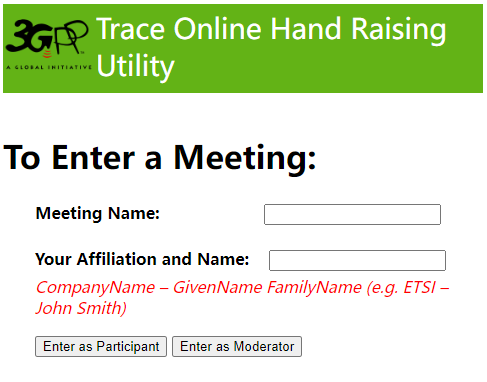 TOHRU (Trace Online Hand Raising Utility) will be used for GTW
3GPP TOHRU will be used in this meeting
Hyperlink:  https://tohru.3gpp.org/
Together with the invitation for the GotoWebinar MCC provides you with a "Meeting name" individually after your registeration 
Meeting name (TOHRU Meeting IDs):
Main session: RAN4_Main
RRM session: RAN4_RRM
BSRF_Demod_testing session: RAN4_BSRF
Enter your name 
<represented company>, <first name> <family name>e.g.: XY Telecom - Peter Mustermann
Need to manually push  "Refresh Queue" or use "Automatically refresh queue every 3 seconds", since this is different from the original TOHRU tool.
The other buttons are similar as the previous external TOHRU tool
Please find references at 
https://www.3gpp.org/ftp/tsg_ran/WG4_Radio/TSGR4_104-e/Invitation
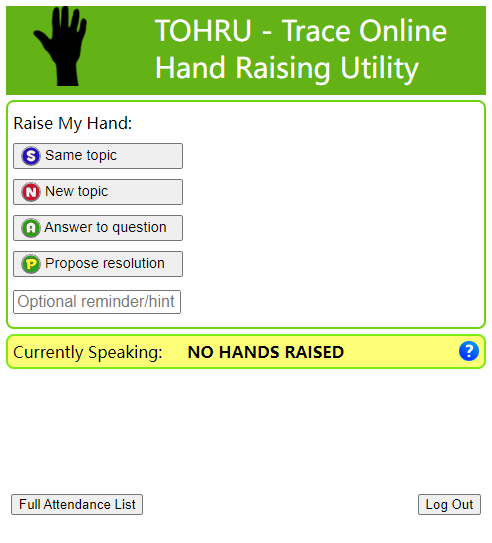